LESSON16-2 Preparing a Statement of 	Stockholders’ Equity
Learning Objectives
LO2	Prepare a statement of stockholders’ equity.
Lesson 16-2
Stockholders’ Equity Information
LO2
A financial statement that shows changes in a corporation’s ownership for a fiscal period is called a statement of stockholders’ equity.
SLIDE 2
Lesson 16-2
Stockholders’ Equity Information
LO2
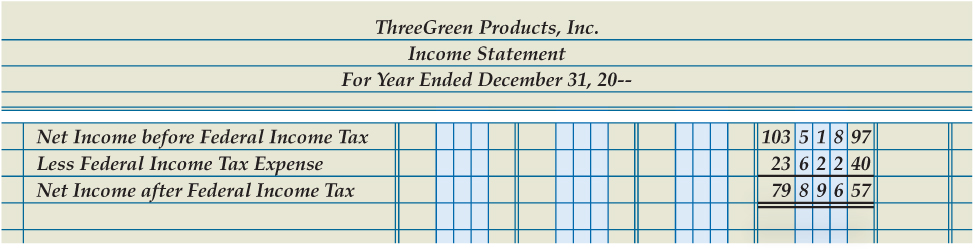 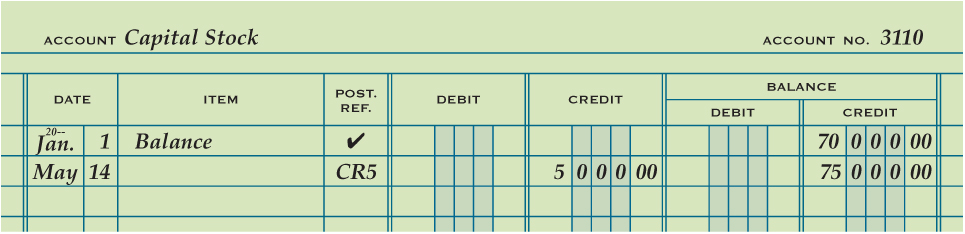 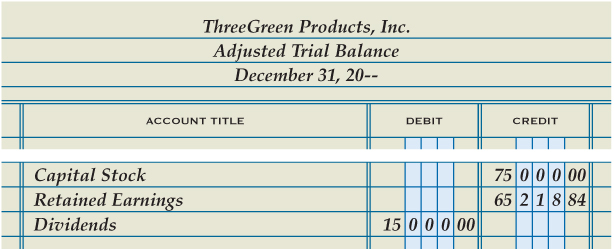 SLIDE 3
Lesson 16-2
Capital Stock Section of the Statement of Stockholders’ Equity
LO2
A value assigned to a share of stock and printed on the stock certificate is called par value.
When issuing shares of stock, a corporation can assign any par value allowed by laws in the state in which it incorporates.
SLIDE 4
Lesson 16-2
Capital Stock Section of the Statement of Stockholders’ Equity
LO2
Capital Stock Section
Heading
Stock at Beginning of Year
3
Total Stock Issued
Stock Issued during the Year
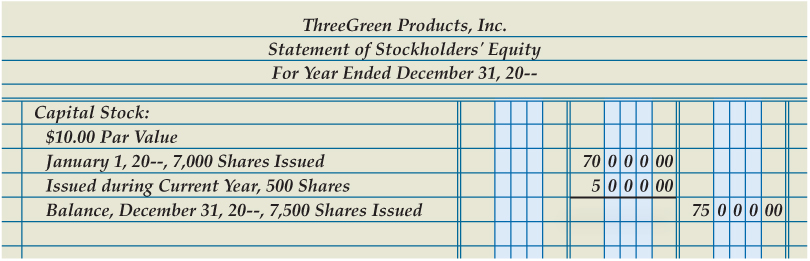 2
1
5
4
SLIDE 5
Lesson 16-2
Retained Earnings Section of the Statement of Stockholders’ Equity
LO2
Dividends Declared
Retained Earnings Section
Net Income afterFederal Income Tax
Increase in Retained Earnings
Total Stockholders’ Equity
Ending Balance
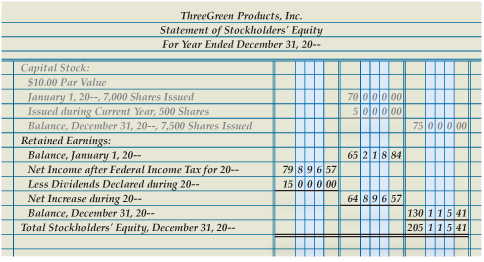 5
1
3
4
6
7
Beginning Balance
2
SLIDE 6
Lesson 16-2
Lesson 16-2 Audit Your Understanding
1.	What financial information does a statement of stockholders’ equity report?
ANSWER
The changes in a corporation’s ownership for a fiscal period
SLIDE 7
Lesson 16-2
Lesson 16-2 Audit Your Understanding
2.	What are the two major sections of a statement of stockholders’ equity?
ANSWER
Capital Stock and Retained Earnings
SLIDE 8
Lesson 16-2
Lesson 16-2 Audit Your Understanding
3.	Where is the information found to prepare the Capital Stock section of a statement of stockholders’ equity?
ANSWER
In the Capital Stock general ledger account
SLIDE 9
Lesson 16-2
Lesson 16-2 Audit Your Understanding
4.	Where is the beginning balance of retained earnings found?
ANSWER
The Retained Earnings amount on the unadjusted trial balance
SLIDE 10
Lesson 16-2
Lesson 16-2 Audit Your Understanding
5.	When issuing shares of stock, what par value can a corporation assign to each share?
ANSWER
A corporation can assign any par value allowed by laws in the state in which it incorporates.
SLIDE 11
Lesson 16-2
Lesson 16-2 Audit Your Understanding
6.	Where is net income after federal income taxes found?
ANSWER
The income statement
SLIDE 12